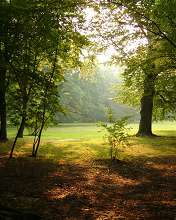 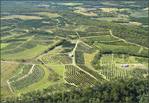 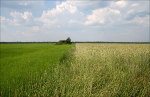 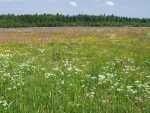 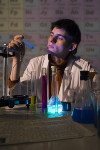 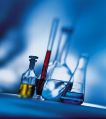 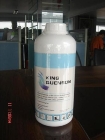 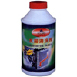 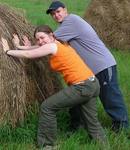 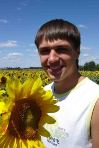 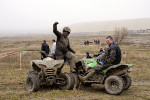 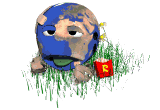 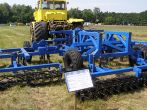 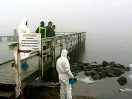 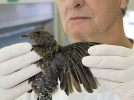 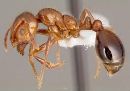 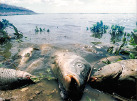 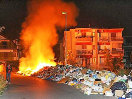 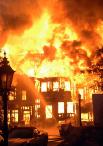 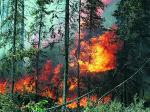 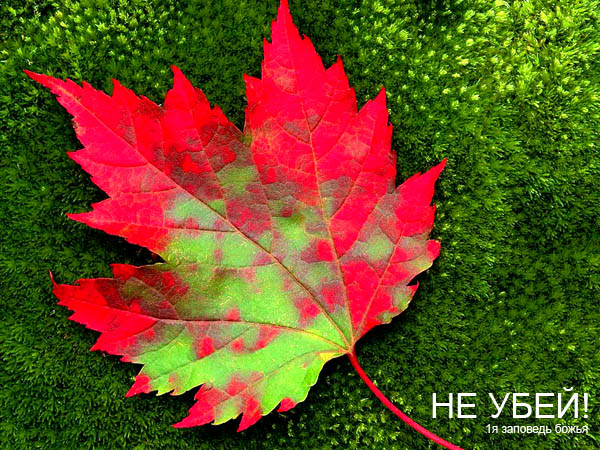 Экологические проблемы 
и химическая промышленность
 в странах мира
Цель  урока:
Рассмотреть проблему влияние химической промышленности на окружающую  среду.
Проблема!
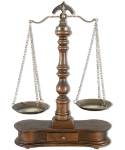 Окружающая
 среда
Химическая
 продукция
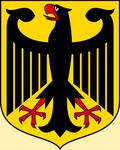 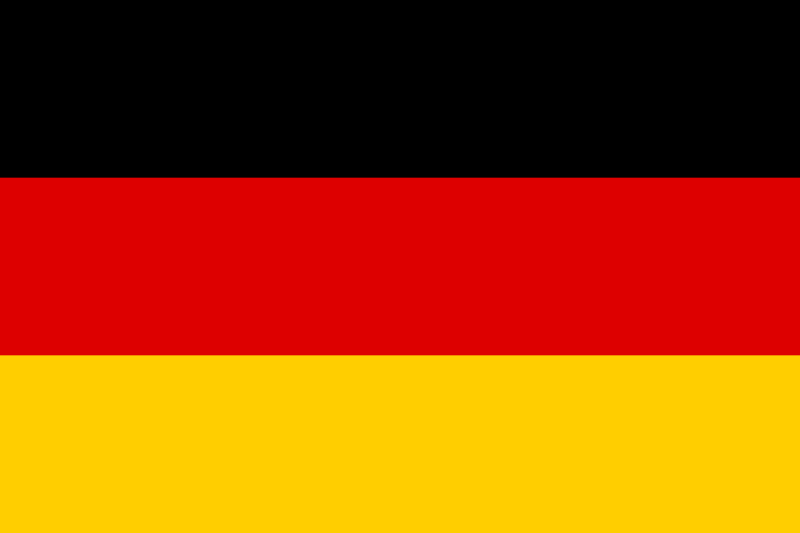 Германия
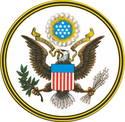 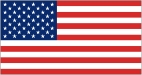 США
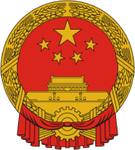 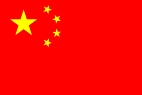 Китай
Группы:
1. Представители правительства Германии
2. Представители правительства США
3. Представители правительства Китая.
4. Экологи Германии
5. Экологи США
6. Экологи Китая
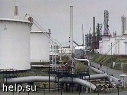 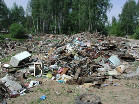 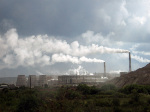 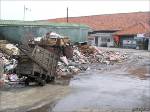 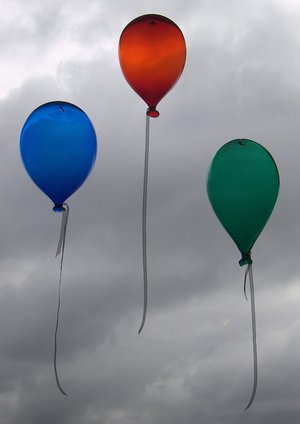 Экономическая выгода  должна всегда преобладать над экологической безопасностью
Необходимо полностью отказаться от  химической промышленности
Экологическая  безопасность  должна всегда преобладать над экономической  выгодой
Анкета – вопросник.
4. На мой взгляд, с учетом современного развития химической промышленности должно быть
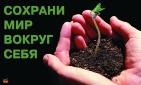 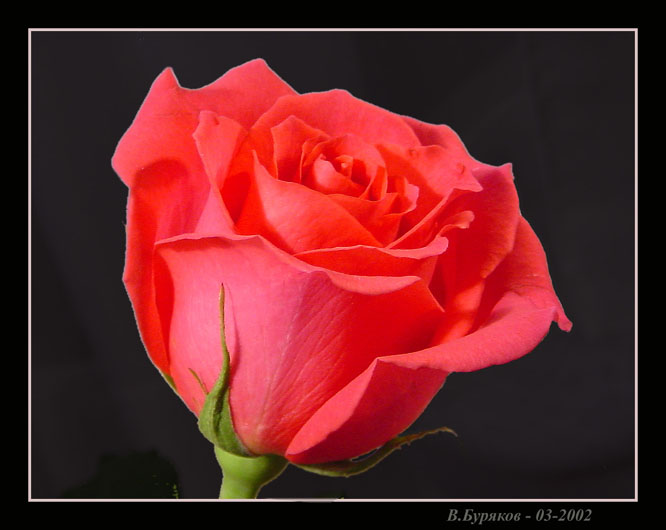 До свидания!
Желаю успеха !